Title The Enchanted WoodlandYear 1  Summer 1 2023
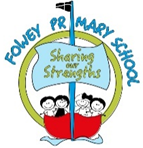 Science
Intent: To plant, observe, name and take responsibility for plants and seeds.
RE
Intent:To empathise with Jewish children by understanding what they do during Shabbat and why it is important to them.​
Art & Design
Intent: To learn about the work  and techniques of artist Yvonne Coomber. To learn about primary colours and explore techniques and paint.
Geography
Intent: To identify types of weather and name the seasons. Compare seasons and weather in the UK and hot and cold areas of the world.
SEQUENCE OF LESSONS
1. Find out about the botanist George Forrest. Ask questions. Name parts of a plant. Observe, plant and take care of seeds.
2. Observe, measure and record plant growth. Learn what plants need to grow. Learn about where George Forrest discovered plants.
3. Answer questions. Identify and name common plants growing in gardens. To learn about plants that George Forrest discovered. 
TRIP TO CAERHAYS CASTLE GARDENS
4. Name parts of a tree and identify trees by their leaves. Differentiate between evergreen and deciduous trees.
5. Take responsibility for plants and seeds. Label the structure of a seedling.
6. Review plant growth and knowledge.
SEQUENCE OF LESSONS
To consider what makes a day special for me and how that might be different for others.
To begin to understand the importance of Shabbat.
To understand the importance of Shabbat.
To understand how religious importance can impact a Jewish person’s life.
To understand how religious importance can impact a Jewish person’s life..
To explain the importance of elements of the Shabbat to Jewish children and the impact this has on their lives..
SEQUENCE OF LESSONS
Order the months of the year and recognise seasons.
Spot the differences between the seasons.
Find clues to decide which season we are in. 
Identify the types of clothing worn in different weather.
Identify the types of weather we have in the United Kingdom and record the daily weather in our area.
Review our weather diary and reflect on the impact the weather has on our activities
Explore how the weather affects different jobs.
SEQUENCE OF LESSONS
To describe and explore the work of a familiar artist. 
To make transient art and pattern work using a range of materials. 
To identify and use paints in the primary colours.  
To communicate my ideas through drawing or painting a place from memory, imagination or observation.  
To design and make art to express ideas.
To say what they like about their own or others’ work using simple artistic vocabulary.
wind
Key Vocabulary:  transient art, primary colours, pattern, finger painting, layered paint, thick strokes, landscapes
Key Vocabulary:  Shabbat, Judaism, Jewish, Kippah, synagogue, empathy
Key Vocabulary: Antarctica, Earth, wind, rain, season, snow, sunshine, temperature, Arctic, inside, outside, polar
Key Vocabulary: leaves, flowers (blossom), petals, fruit, roots, bulb, seed, trunk, branches, stem, evergreen, deciduous
Impact: Children can name and identify common plants including deciduous and evergreen trees.  They can identify the structure of plants.
Impact: Children can create their own wildflower artwork using techniques and  their imaginations.
Impact: Children can name months of the year and seasons. They can describe and compare the weather in different places.
Impact: Children can understand Shabbat and why it is important to Jewish children.
Title The Enchanted WoodlandYear 1  Summer 1 2023
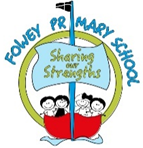 PE
Intent: To learn about how physical activity helps them to stay healthy and ways to be physically active everyday.
Music
Intent: To sing confidently, listen and appraise
PSHE
Intent: To explain special relationships and how these relationships help me feel safe and good about myself.
pressure
Computing
Intent: To use code to make a computer program.
SEQUENCE OF LESSONS
Yoga
To be able to settle themselves for a yoga session by exploring breathing. To follow instructions for poses.
To be able to participate in a game involving the poses learnt. To be able to complete a short session involving a flow from breathing for focus to poses for movement to relaxation.
To be able to create a story to link at least three animal poses. To be able to practise some yoga relaxation techniques.
Athletics
Run fast from a standing start developing speed and coordination
Jump and throw, developing coordination, agility, and rhythm
Run and kick for accuracy and speed
Basic throw, catch and skip developing hand-eye coordination and ball handling and throwing skills
Basic bowl and step throwing with agility and with skill
SEQUENCE within LESSONS

Listen and Appraise the song Your Imagination and other songs about using your imagination

Musical Activities - learn and/or build on your knowledge and understanding about the interrelated dimensions of music

Perform the Song - perform and share your learning as you progress through the Unit of Work.
SEQUENCE OF LESSONS
1. To identify family members and understand that there are lots of different types of families.
2. To identify what being a good friend means.
3. To know appropriate ways of physical contact to greet my friends and know which ways I prefer.
4. To know who can help me in my school community.
5. To recognise my qualities as a person and a friend.
6. To be able to tell you why I appreciate someone who is special to me.
SEQUENCE OF LESSONS
1. To understand that computer 
programs work by following 
instructions called code.
2. To use code to make a computer 
program.
3. To use an event to control an object.
4. To begin to understand how code 
executes when a program is run.
5. To edit a scene by adding, deleting 
and moving objects.
6. To make a computer program.
Key Vocabulary: belong, different, same, friendship, qualities, greeting, community, feelings, confidence, praise, self-belief, celebrate, appreciate
Key Vocabulary: instructions, properties, object, scene, sound, output, run, scale
Key Vocabulary: keyboard, drums, bass, pulse, rhythm, pitch, improvise, compose, perform, audience, imagination
.
Key Vocabulary: Yoga – balance, body weight, breath, chest, hips, lungs, ribs, nostrils, poses, relax, spine, squat, torso. 
Athletics – aim, bowl, catch, direct, distance, driving, javelin, relay, run, sprint, strong leg, target, throw
Impact: Children will learn songs by heart and recognise  the sound and name of some instruments. They can find the pulse and create rhythms. Improvise and compose simple tunes.
Impact: Children can explain special relationships and qualities that help these.
Impact: Children can use code to make a computer program.
Impact: Children can explore breathing and yoga poses to aid relaxation. Children fine ways to become physically healthy through learning athletics skills.